Exploration and Settlement
Advancements As A Result of Trade
From China: Paper, Compass, Silk & Porcelain 
From India & the Middle East: Textiles, numeral system 
Scientific Knowledge
Medicine
Astronomy 
Mathematics
Why were Europeans interested in discovering new lands and markets?
Expanding economies of European states stimulated increased trade with markets in Asia.
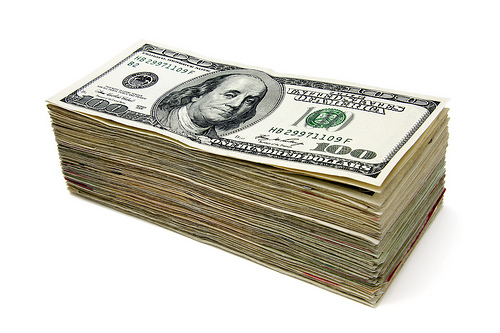 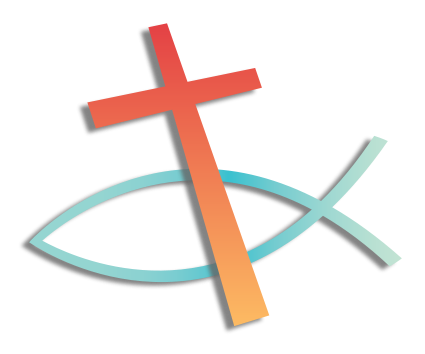 One motive for exploration…
Support for the diffusion, or spread, of Christianity

Protestant and Catholic colonists from European countries carried their faith, language and cultures to new lands
Converted indigenous peoples to Christianity
What else…?
Demand for gold, spice and resources in Europe
Political/Economic Competition
Innovations in navigational arts (European & Islamic origins) 
Role of Prince Henry the Navigator
Prince Henry
Prince Henry was the son of Portugal’s king 
Dreamed of finding new lands and wished to spread the Christian faith
Established a navigation school in 1419
With his own $$$
Organized 14 voyages along the coast of W. Africa but never went on any of them
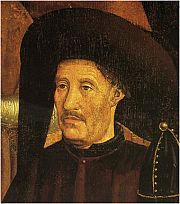 What were the effects of European migration and settlement?…In Africa?…In Asia?…In the Americas?
In Africa…
European trading posts were created along the coast
Experience trade in slaves, gold and other resources
In Asia…
Colonization by small groups of merchants from India, the Indies and China 
Influence of trading companies (Portuguese, Dutch and British)
In the Americas…
European countries R.A.C.E.D. to conquer the Americas
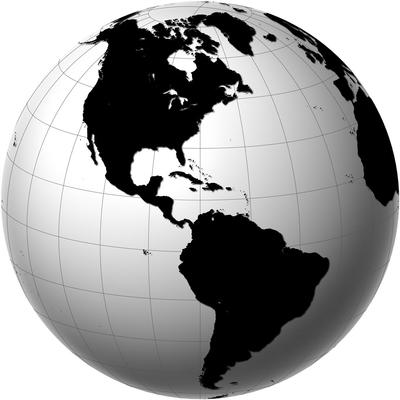 R… Rigid class system and dictatorship in Latin America
Spanish on TOP
Mestizos 
(Part Spanish, Part Native American)
Native Americans, Slaves on bottom
A… Africans brought as slaves
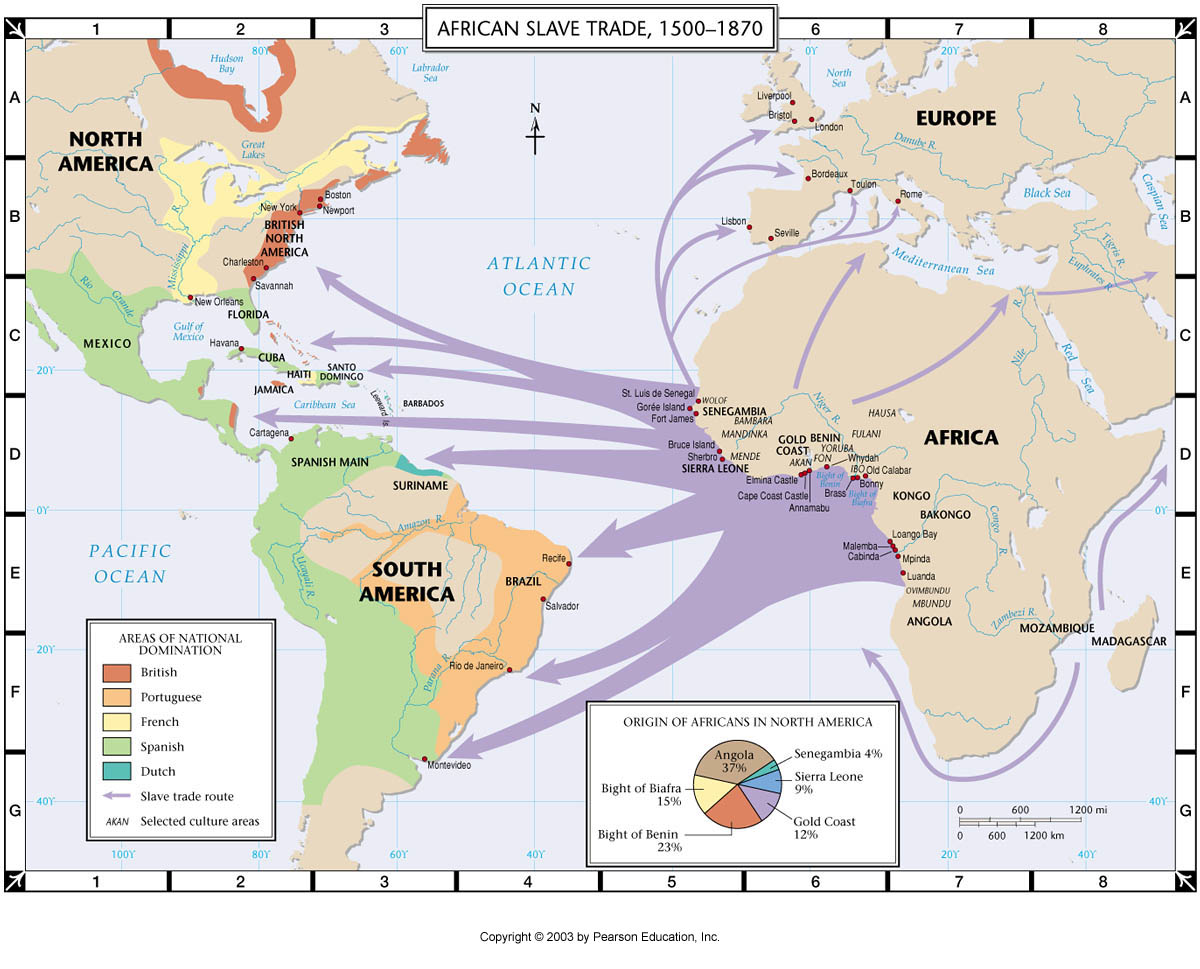 C… Colonies imitate culture of parent country
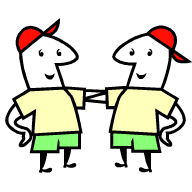 E… Europeans Immigrate
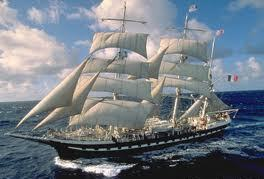 D… Demise of the Aztecs and Incans
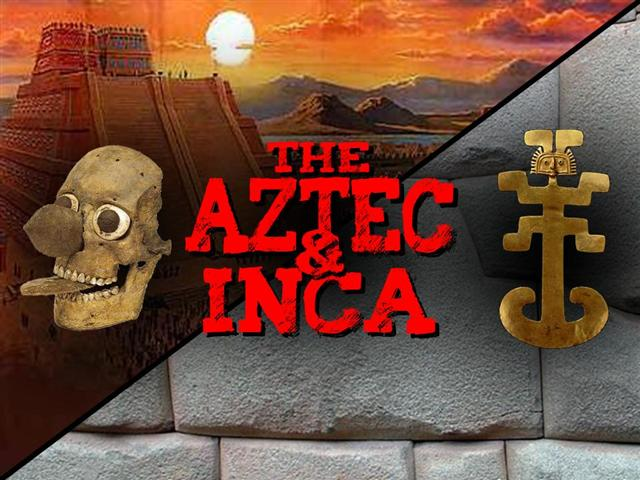 Who were some important explorers?
Portugal 
Vasco de Gama
Spain
Christopher Columbus
Hernando Cortez
Francisco Pizzaro 
Ferdinand Magellan
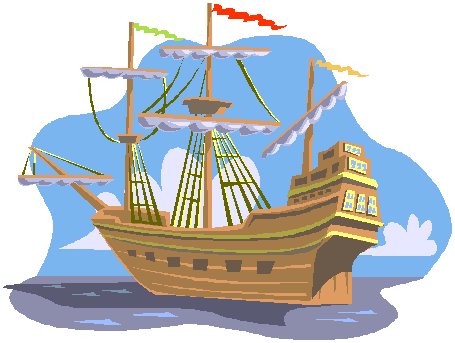 Who were some important explorers?
England
Francis Drake 
France
Jacques Cartier
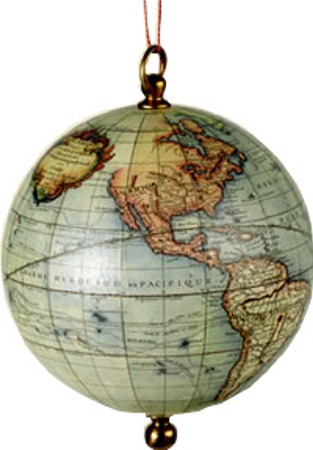